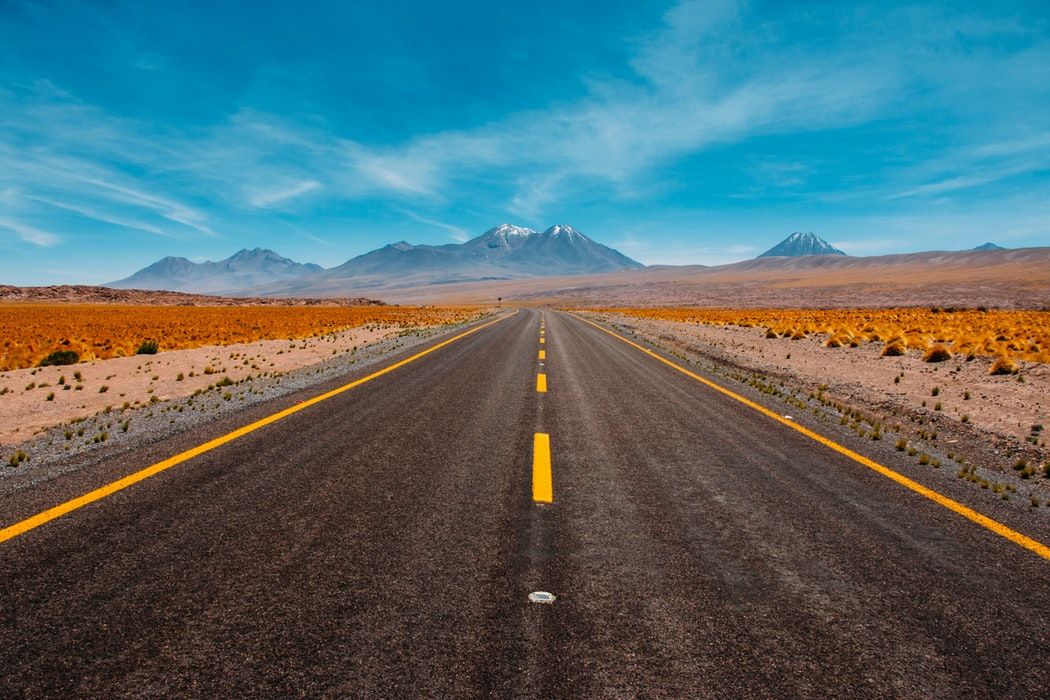 The road to PKI Key distribution and exchange
Yes, Diffie-Hellman exchange works, but
Distributing public keys is subject to MITM
Distribution of Public Keys
Distribution methods:
public announcement with optional one time install (pinning)
Example: SSH infrastructure
publicly available directory
Example: PGP infrastructure
public-key authority
Dynamic publication and verification of public keys: similar to OCSP protocol
public-key certificates
Example: the real PKI
[Speaker Notes: Several techniques have been proposed for the distribution of public keys, which can mostly be grouped into the categories shown.]
Public Announcement
users distribute public keys to recipients or broadcast to community at large
eg. append PGP keys to email messages or post to news groups or email list
major weakness is forgery
anyone can create a key claiming to be someone else and broadcast it
until forgery is discovered can masquerade as claimed user
Example: SSH servers
[Speaker Notes: The point of public-key encryption is that the public key is public, hence any participant can send his or her public key to any other participant, or broadcast the key to the community at large. Its major weakness is forgery, anyone can create a key claiming to be someone else and broadcast it, and until the forgery is discovered they can masquerade as the claimed user.]
Example: SSH
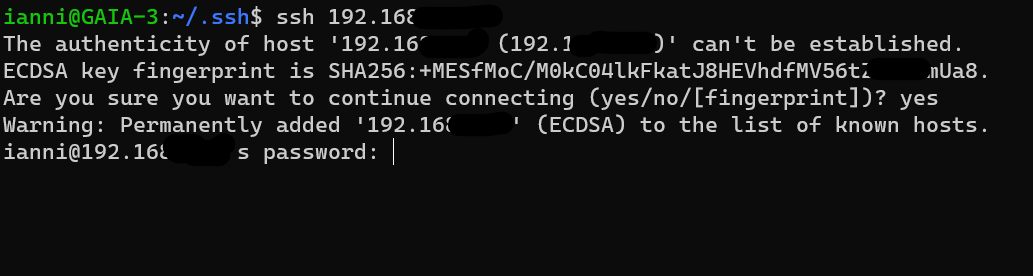 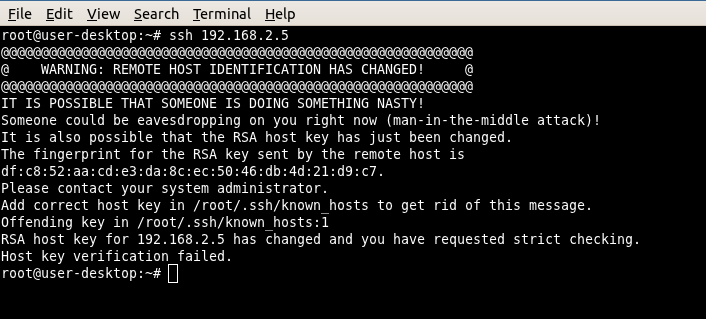 Example: PGP
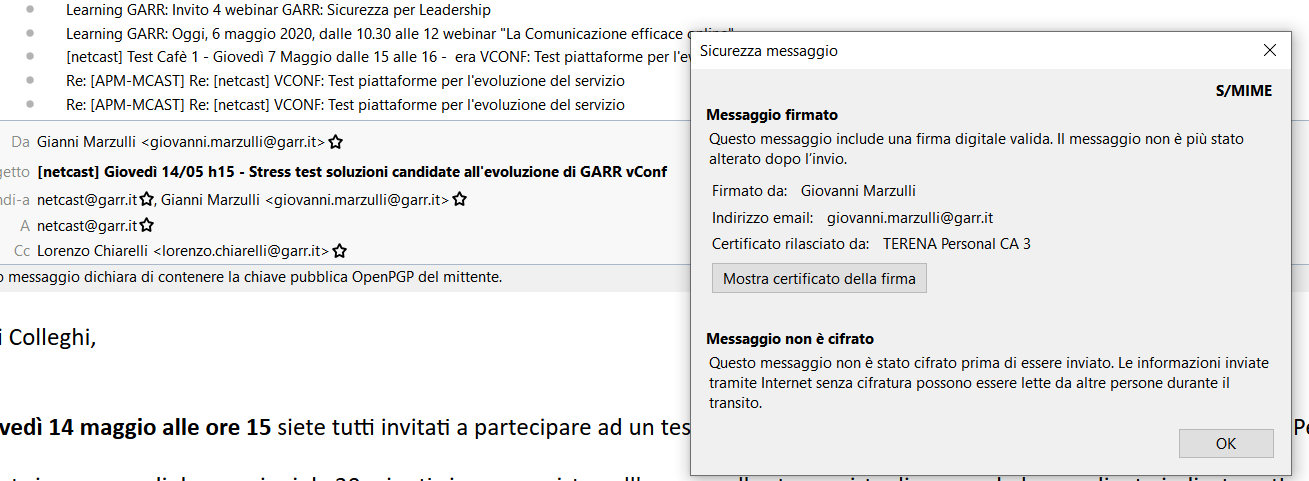 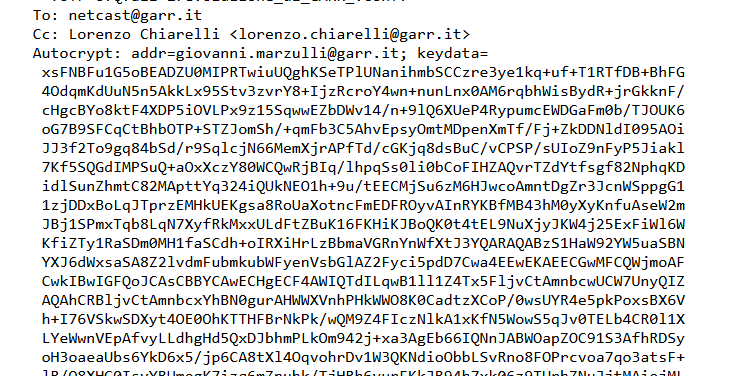 Publicly Available Directory
can obtain greater security by registering keys with a public directory
directory must be trusted with properties:
contains {name,public-key} entries
participants register securely with directory
participants can replace key at any time
directory is periodically published
directory can be accessed electronically
still vulnerable to tampering or forgery
[Speaker Notes: A greater degree of security can be achieved by maintaining a publicly available dynamic directory of public keys. Maintenance and distribution of the public directory would have to be the responsibility of some trusted entity or organization. This scheme is clearly more secure than individual public announcements but still has vulnerabilities to tampering or forgery.]
Example: PGP, DNS
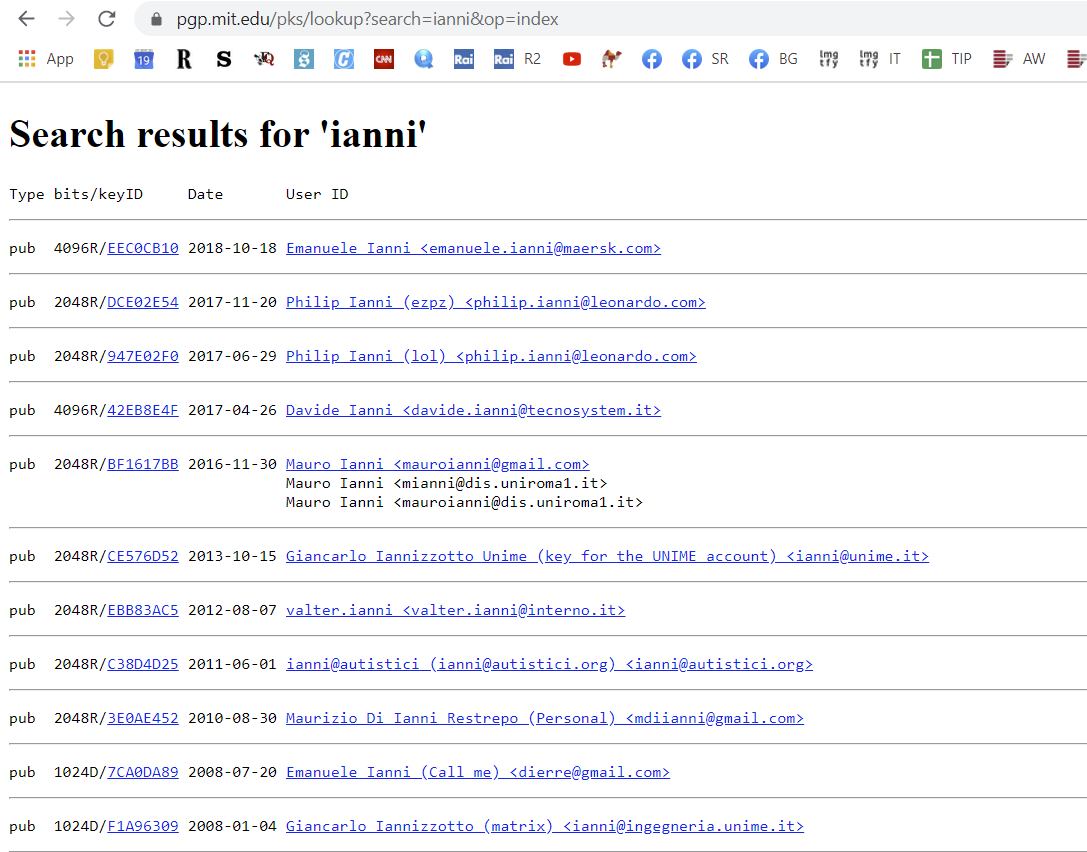 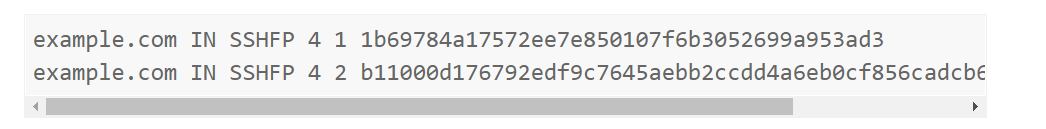 Public-Key Authority
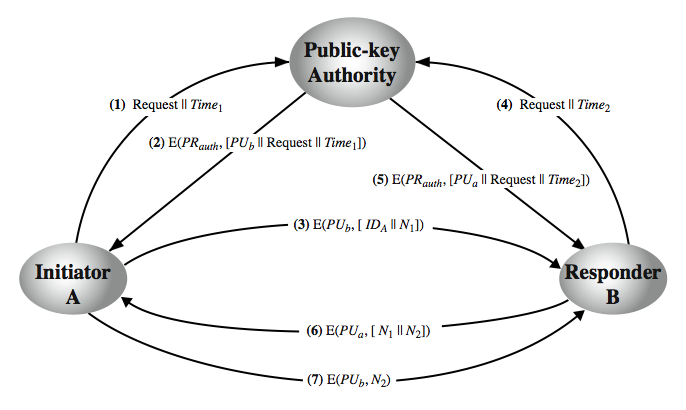 [Speaker Notes: Stallings Figure 14.11 “Public-Key Authority” illustrates a typical protocol interaction. As before, the scenario assumes that a central authority maintains a dynamic directory of public keys of all participants. In addition, each participant reliably knows a public key for the authority, with only the authority knowing the corresponding private key.  See text for details of steps in protocol. A total of seven messages are required. However, the initial four messages need be used only infrequently because both A and B can save the other's public key for future use, a technique known as caching. Periodically, a user should request fresh copies of the public keys of its correspondents to ensure currency.]
Public-Key Certificates
certificates allow key exchange without real-time access to public-key authority
a certificate binds identity to public key 
usually with other info such as period of validity, rights of use etc
with all contents signed by a trusted Public-Key or Certificate Authority (CA)
can be verified by anyone who knows the public-key authorities public-key
[Speaker Notes: An further improvement, first suggested by Kohnfelder, is to use certificates, which can be used to exchange keys without contacting a public-key authority, in a way that is as reliable as if the keys were obtained directly from a public-key authority. A certificate binds an identity to public key, with all contents signed by a trusted Public-Key or Certificate Authority (CA). A user can present his or her public key to the authority in a secure manner, and obtain a certificate. The user can then publish the certificate. Anyone needing this user's public key can obtain the certificate and verify that it is valid by way of the attached trusted signature. A participant can also convey its key information to another by transmitting its certificate. Other participants can verify that the certificate was created by the authority, provided they know its public key. 
One scheme has become universally accepted for formatting public-key certificates: the X.509 standard. X.509 certificates are used in most network security applications, including IP security, secure sockets layer (SSL), secure electronic transactions (SET), and S/MIME. Will discuss it in much more detail later.]
Public-Key Certificates
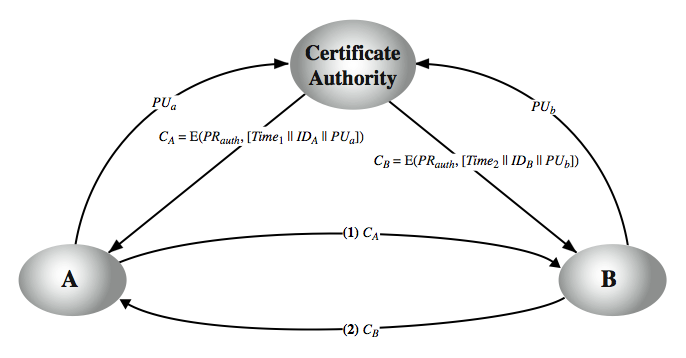 Issuing a CSR
Signed CSR 
becomes a certificate
[Speaker Notes: A certificate scheme is illustrated in Stallings Figure 14.12. Each participant applies to the certificate authority, supplying a public key and requesting a certificate. Application must be in person or by some form of secure authenticated communication. For participant A, the authority provides a certificate CA. A may then pass this certificate on to any other participant, who can read and verify the certificate by verifying the signature from the certificate authority. Because the certificate is readable only using the authority's public key, this verifies that the certificate came from the certificate authority. The timestamp counters the following scenario. A's private key is learned by an adversary. A generates a new private/public key pair and applies to the certificate authority for a new certificate. Meanwhile, the adversary replays the old certificate to B. If B then encrypts messages using the compromised old public key, the adversary can read those messages.  In this context, the compromise of a private key is comparable to the loss of a credit card. The owner cancels the credit card number but is at risk until all possible communicants are aware that the old credit card is obsolete. Thus, the timestamp serves as something like an expiration date. If a certificate is sufficiently old, it is assumed to be expired. 
One scheme has become universally accepted for formatting public-key certificates: the X.509 standard.]
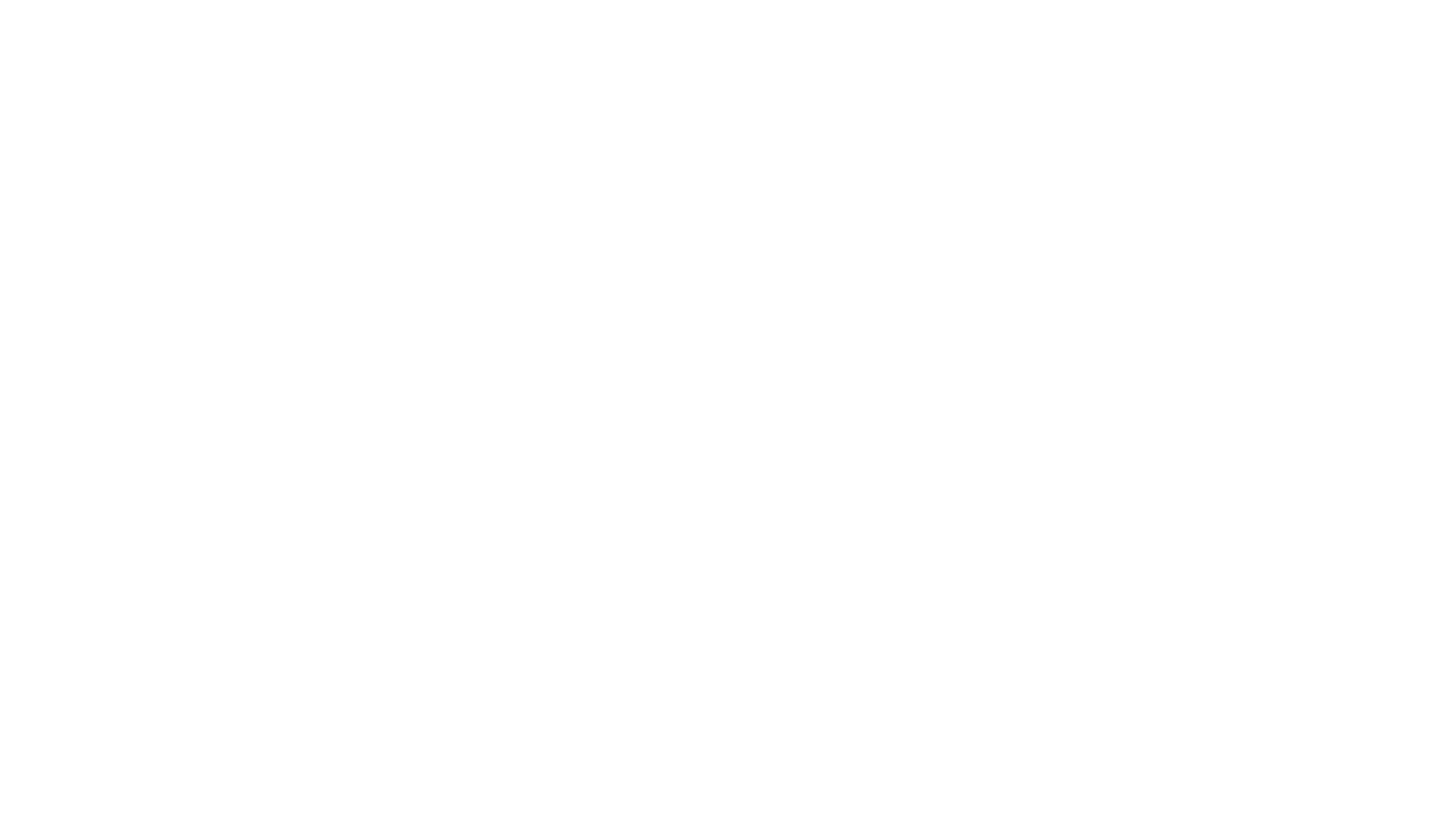 The CA is trusted and its public key is pinned somewhere in a secure place
E.g. in the operating system / browser / java keystore
The main, biggest assumption
Certificate contents (x509 format)
Common Name 
Public key associated to the common name
Validity window
OCSP coordinates, CRL coordinates
Other fields (purpose, ecc.)
Digital signature of a CA authority
Certificate creation
A certificate request (CSR) is produced and submitted to a CA
A RA (registration authority) validates the requests and submits it to the CA. 
CA trusts RA and good security practices are assumed
Success: a new certificate C is issued
Failure: no new certificate is issued
Examples of RA validation practices
For validating Web Sites + FQDNs
Proof of controlling corresponding DNS, or proof of owning the web server
For EV certificates, needs also personal identification and other legal stuff

For validating people
Legal identification (Photo ID, webcam, etc.)
CA public keys installation
These are installed one-time in a, tipically OS-wide data structure, and replaced from time to time:
In case of certificate expiration
In case of revocation
When a new CA is accepted

Root CA public keys are within self-signed certificates, and are necessary for validation

Keystores become a hot security point
Example of keystore tampering
Avast Web Mail shield
Almost any commercial AV does this currently
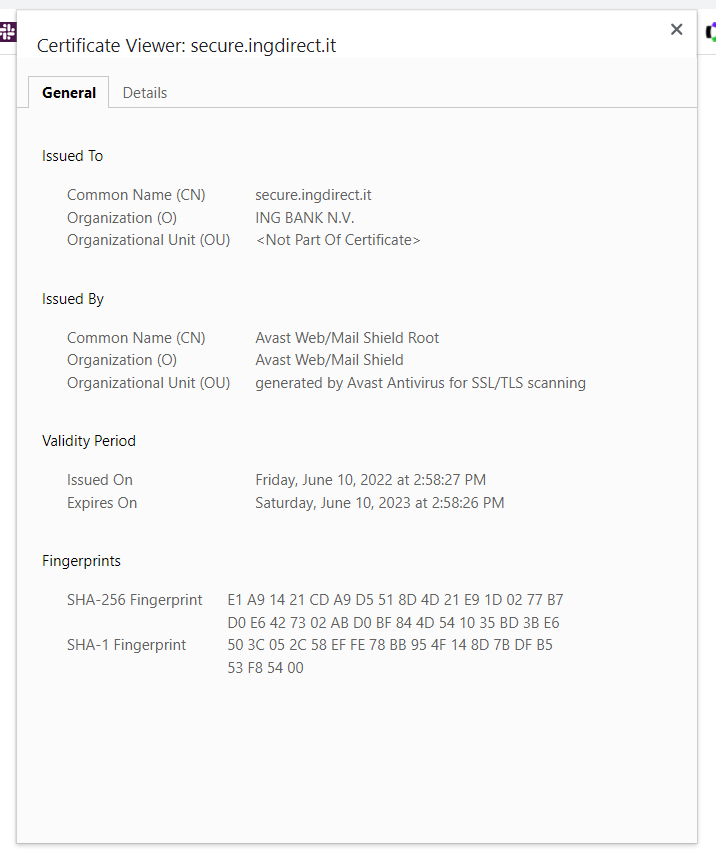 Example of CA private key theft
The Diginotar case and many more
Certificate validation
All these checks must be successful:
Digest must correspond to a known and accepted public key of a CA in the keystore
Validity time window must fit with current time
Certificate scope must match (can’t use a certificate for authorizing things not in the certificate scope)
Certificate must not be revoked
Quality check must be ok
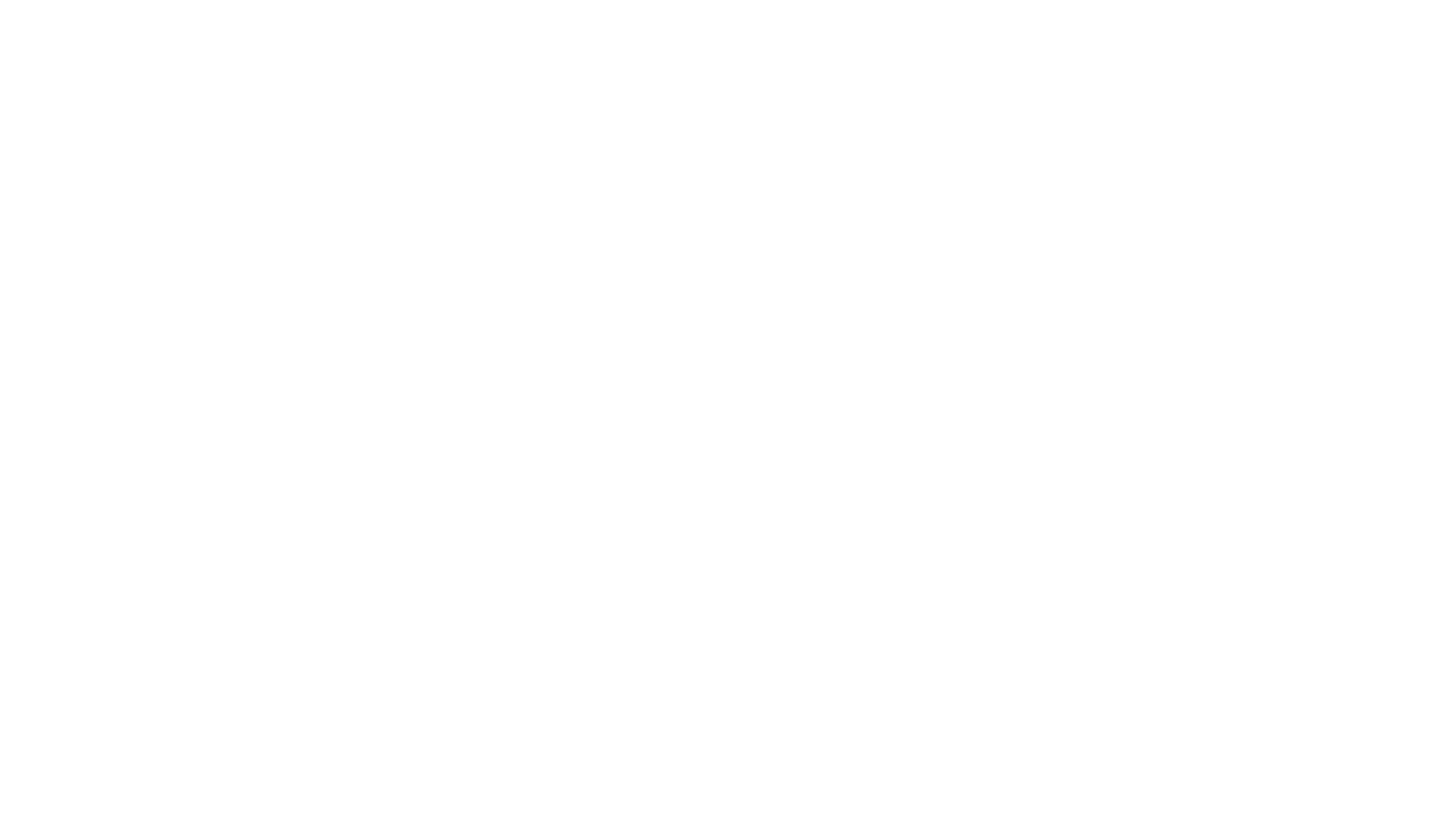 Digest check
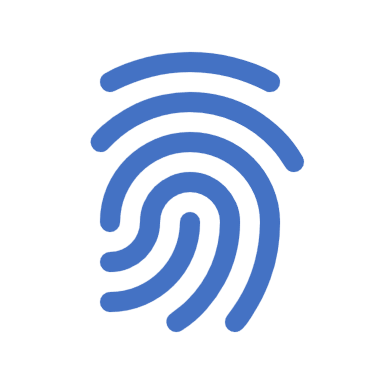 C = Certificate to be checked
D = Fingerprint of C
D = E(Pr_CA,  H( C ) )

C’
H( C’ ) = D( Pu_CA, D’ )
Certificate revocation check
Alternatives:
Via an OCSP server. It must be trusted on its own. The OCSP URL is usually in a certificate field
Performance problem and an example of possible domino attack 
Availability -> Confidentiality+Integrity
Via download of huge CRL txt files
Big performance problem
OCSP Stapling
Usage of public keys in certificate
BasicConstraints:
CA true or false, pathlen
KeyUsage values:
digitalSignature, nonRepudiation, keyEncipherment, dataEncipherment, keyAgreement, keyCertSign, cRLSign, encipherOnly and decipherOnly
Other known PKIs – Usages
Code signing
Public administration
Digital Rights Management
Extended key usages
Value                  Meaning
 -----                  -------
 serverAuth             SSL/TLS Web Server Authentication.
 clientAuth             SSL/TLS Web Client Authentication.
 codeSigning            Code signing.
 emailProtection        E-mail Protection (S/MIME).
 timeStamping           Trusted Timestamping
 OCSPSigning            OCSP Signing
 ipsecIKE               ipsec Internet Key Exchange
 msCodeInd              Microsoft Individual Code Signing (authenticode)
 msCodeCom              Microsoft Commercial Code Signing (authenticode)
 msCTLSign              Microsoft Trust List Signing
 msEFS                  Microsoft Encrypted File System
PKI Assumptions and its attack surfacefrom «ten risks of PKI»
Trust your CA and its CPS (Certificate Practice Statement)
Trust that a private key will be handled only by the legitimate handler (legal assumptions)
Trust the verifying computer/browser and its own root certificate list
The CA trusted list is as weak as the weakest CA in the bunch
Trust the association between 
	Identity  Certificate 
	(homonymies are possible)
PKI Assumptions #2
5. Trust that CA is an authority on the binding which CA signs for (e.g. DNS, e-mail)
6. Assumes that user understands (part of) PKI
7. RA+CA binding is trusted
8. RA well identifies the certificate requester
9. Certificate practices (CSP) are respected
10. Single sign-on practices are a problem
Signing devices
PKCS #11 tokens
HSMs
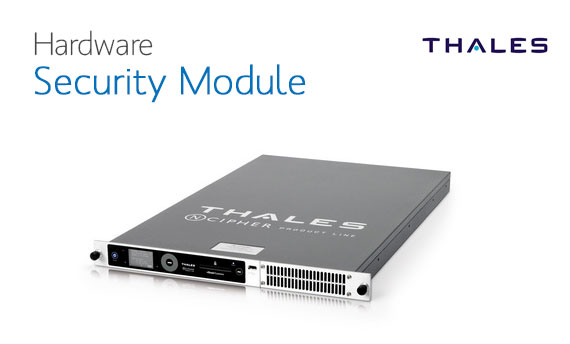 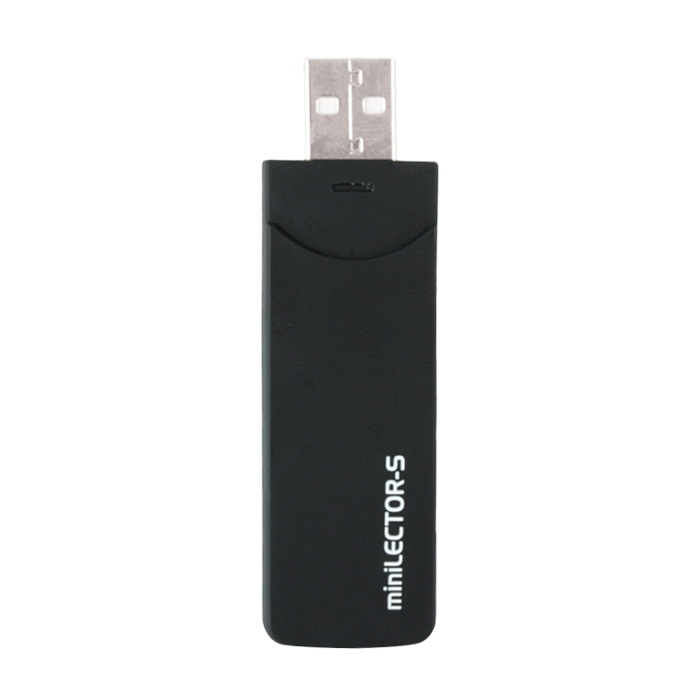